Prepare PowerPoints or Google Slides
3 STARTERS!
1. Topic
2. Thesis
3. Main Points
Have Google Slides or PowerPoint open and ready to use!
You are going to create a draft of your speech today!
1. TOPIC
Today and next week
You need a Topic
Something you care about
Something others will care about
Talk—and pick one!
2. MAKE A THESIS
The Thesis is the main point you want to make about your topic
Example: “I will show _________”
Example: “The United States should _____”
What’s the thesis for your speech?
Put the Thesis in BIG BOLD TEXT in a slide in PowerPoint/Google Slides.
3. MAKE POINTS
You need to back up your thesis with points
Key reasons/parts of your topic
What are the reasons for or key parts of your topic?
Make a slide for each point!
Now—Let’s talk about doing PowerPoint/Slides well!
NO!
Obama was president for 8 years and he led the country through a severe recession. Obama is a democrat and please keep reading this long bullet so you aren’t really paying attention to the speaker. 
Obama could not run for a 3rd term—the 22nd Amendment does not allow that.
Obama passed legislation providing health care for millions.
This is another bullet about Obama
Obama is a leading figure in the Democratic party
This is the sixth bullet on the slide.
What the heck, how about a 7th bullet?
What’s wrong with this slide?
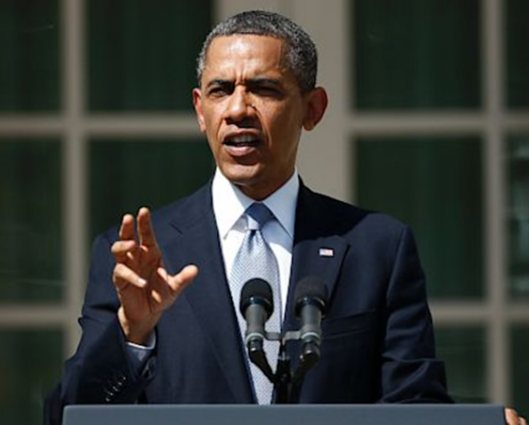 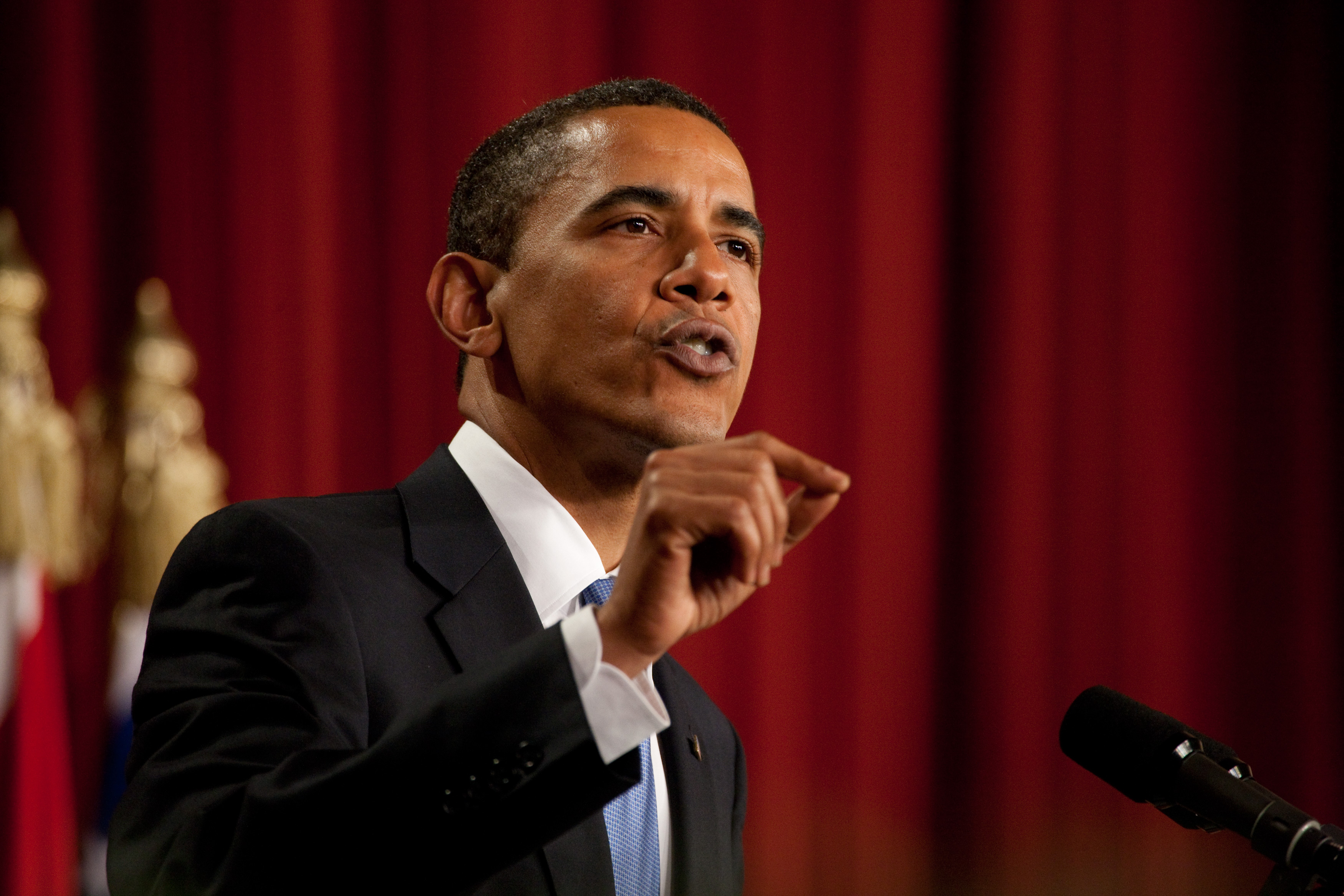 Bullets . . .
Keep bullets to 1 or 2 lines of text
Big Font—28 point is usually the minimum
Use a font color that contrasts with the background
Have bullets appear one at a time
As a bullet appears—say it.
BETTER!
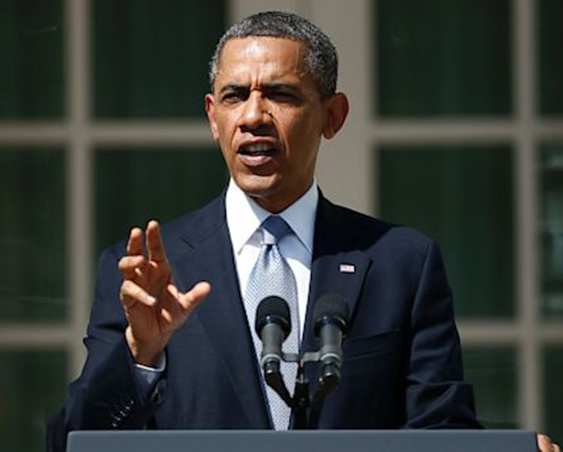 Obama was president for 8 years
He led the country through a severe recession. 
Obama is a democrat. 
Obamacare provides health care for millions.
Obama could not run for a 3rd term because of the 22nd Amendment.
Keep Slides Simple
Avoid more than 3 or 4 bullets per slide
Ditto with pictures
1 Big Picture is best!
Just make an additional slide if you have too many bullets or a second picture.
EVEN BETTER!
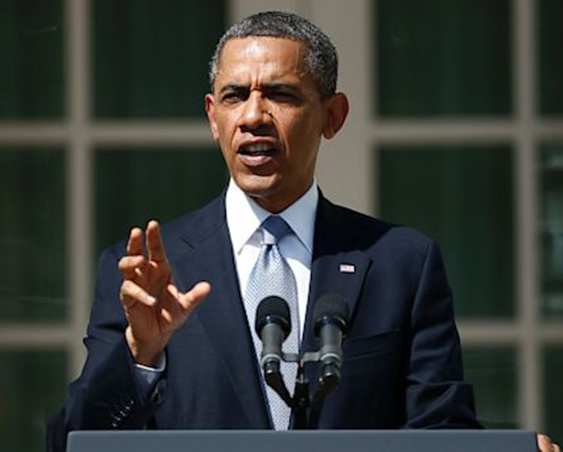 Obama was president for 8 years
He led the country through a severe recession.
President passed . . .
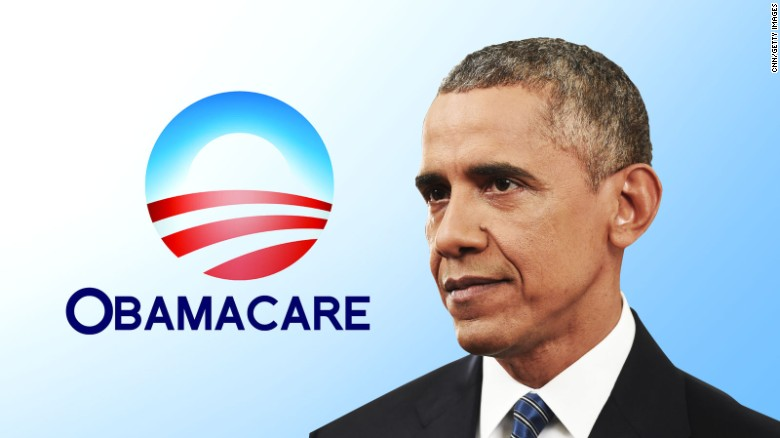 Obama could not run for a third term
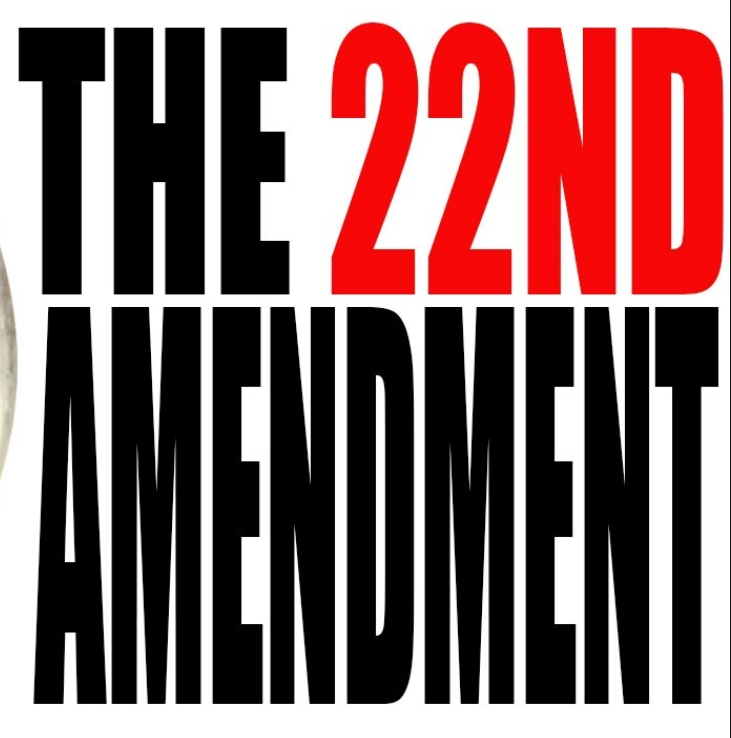 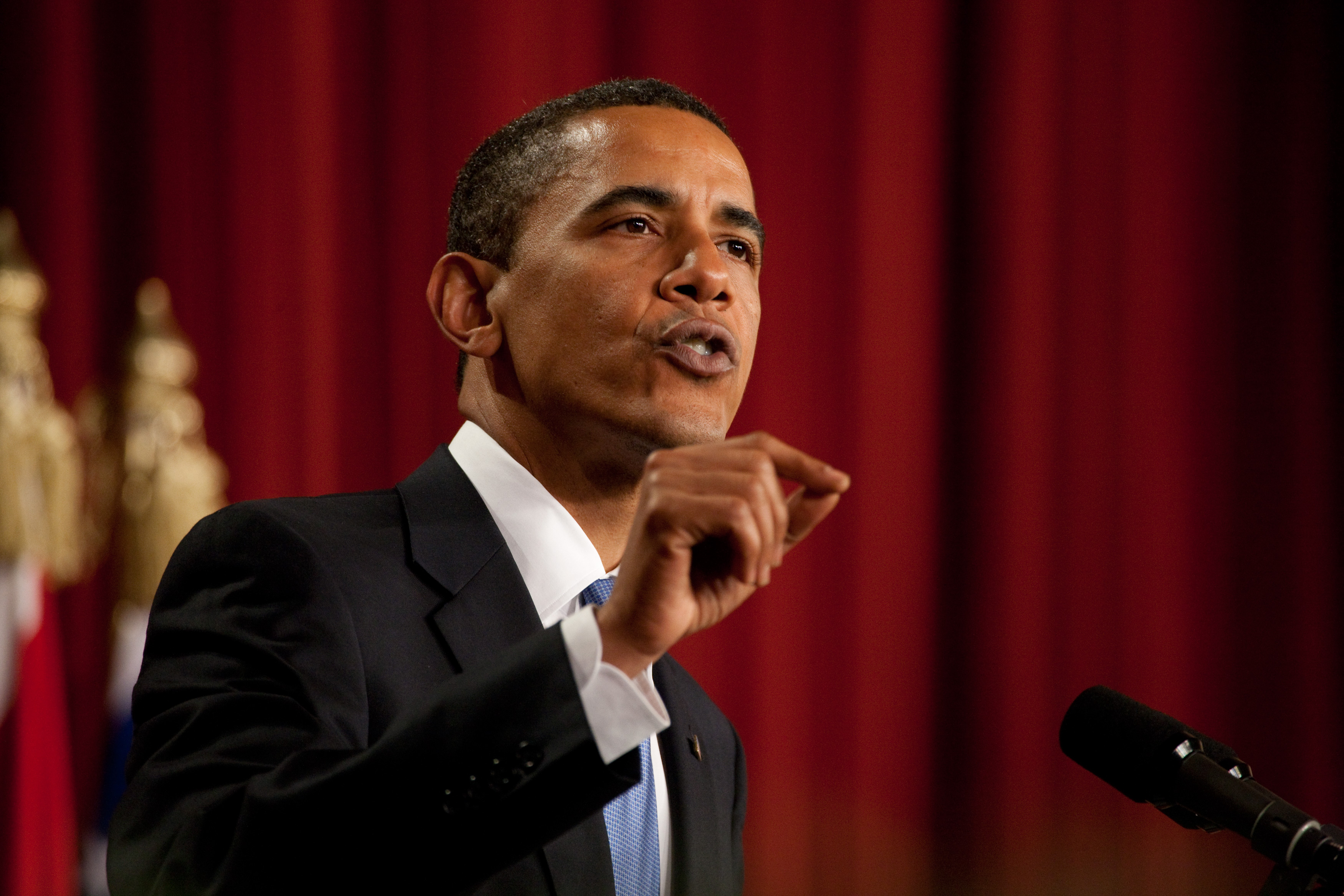 Let’s take a look at an Example PowerPoint . . . Does it work well?
How to Make an Ice Cream Cake
Where to Start
Go shopping…
What’s your favorite kind? What’s the cheapest? 
2 cartons of ice cream
1 package of Oreos
Tools
Spring form Pan
Large mixing bowl and spoon
Smaller bowl and crushing device
How to Start
Crush up Oreos
Layer bottom 
	of pan with
	Oreos
Freeze Oreo base
Thaw first layer ice cream in fridge
Smooth first layer
     ice cream over 
     Oreo base
Crush Oreos
     over first layer 
	of Ice Cream
Smooth top
	layer of Ice
	Cream over 
	second layer 
	of Oreos
Enjoy!
Friendly Ice Cream Corporation opened the first Friendly's Ice Cream Shoppe in Springfield, Massachusetts in 1935. Friends, family and neighbors have been gathering at Friendly's for 70 years to create magical moments, enjoy delicious, made-to-order food, and delight in premium ice cream using milk from area dairies. Friendly's also manufactures its own ice cream products, including decorated cakes and party rolls, that are distributed to over 4,500 supermarkets and retail locations. Friendly's is proud to be at the heart of warm memories for 70 years, and we're proud to be inspiring more memories for our guests every day.
Here’s a MUCH better version . . .
How to Make an Ice Cream Cake
Go Shopping!
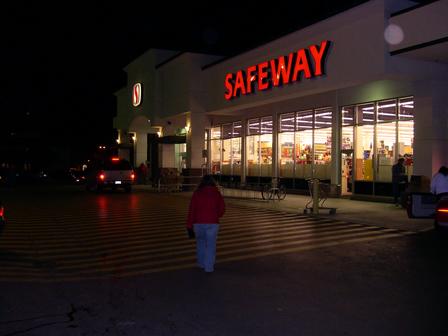 Choose 2 Ice Cream Half Gallons
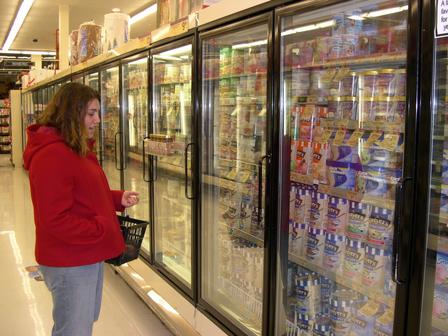 Get 1 package of Oreos
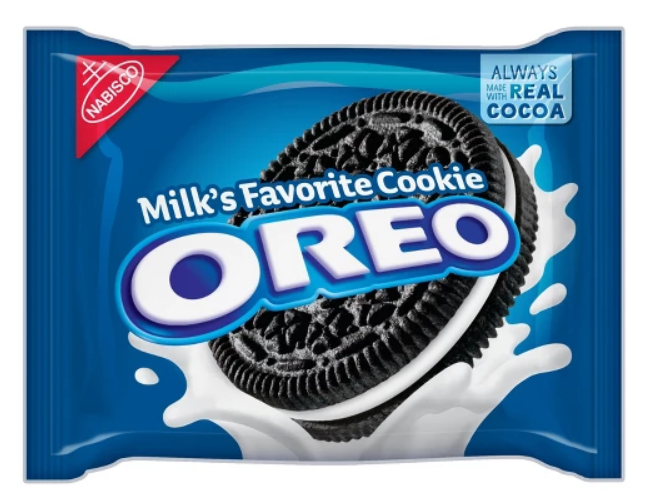 You Need Tools
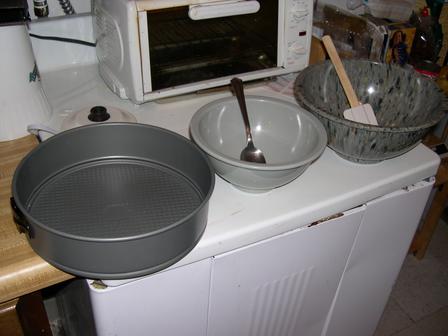 Large mixing bowl and spatula
Smaller bowl and spoon
Spring form Pan
Spring form Pan
Smaller bowl and crushing device
Large mixing bowl and spoon
Begin—Crush the Oreos
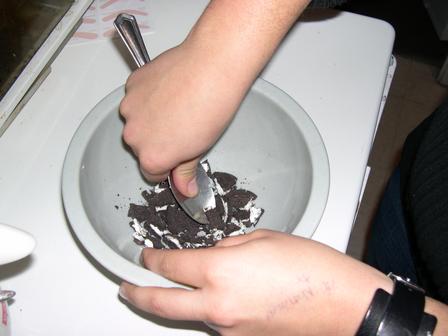 Place into pan bottom
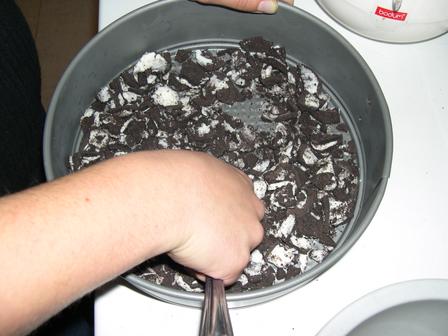 Freeze Oreo Base for 1 hour
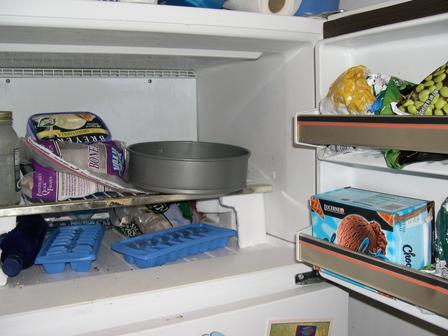 PowerPoint Continues . . .
Let’s do it!
Now I want you to do some slides on your speech topic.

Put them as Additional Slides for your Points.
PowerPointSlide with Bullets
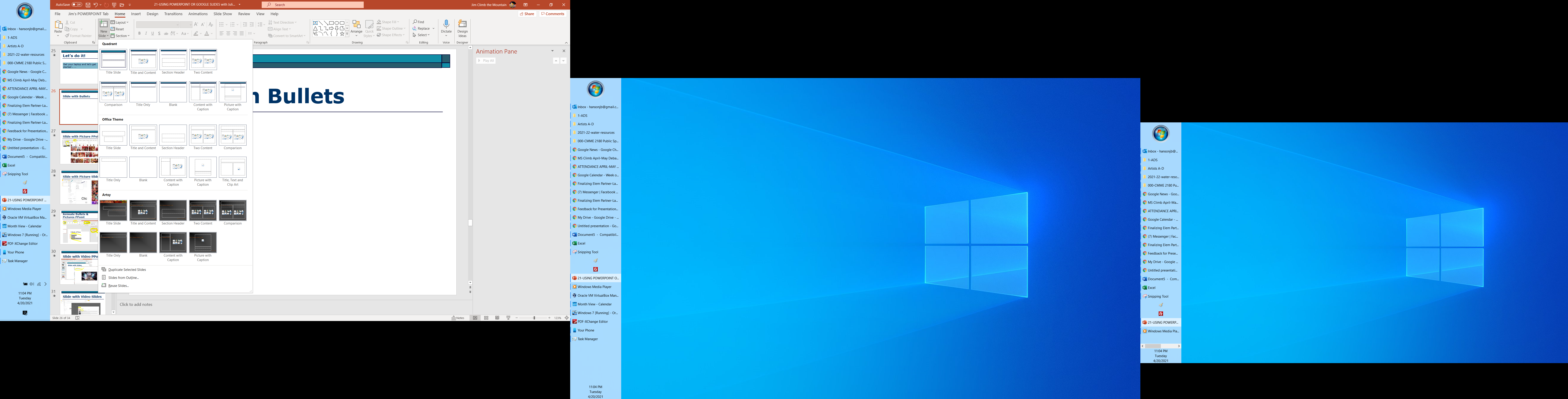 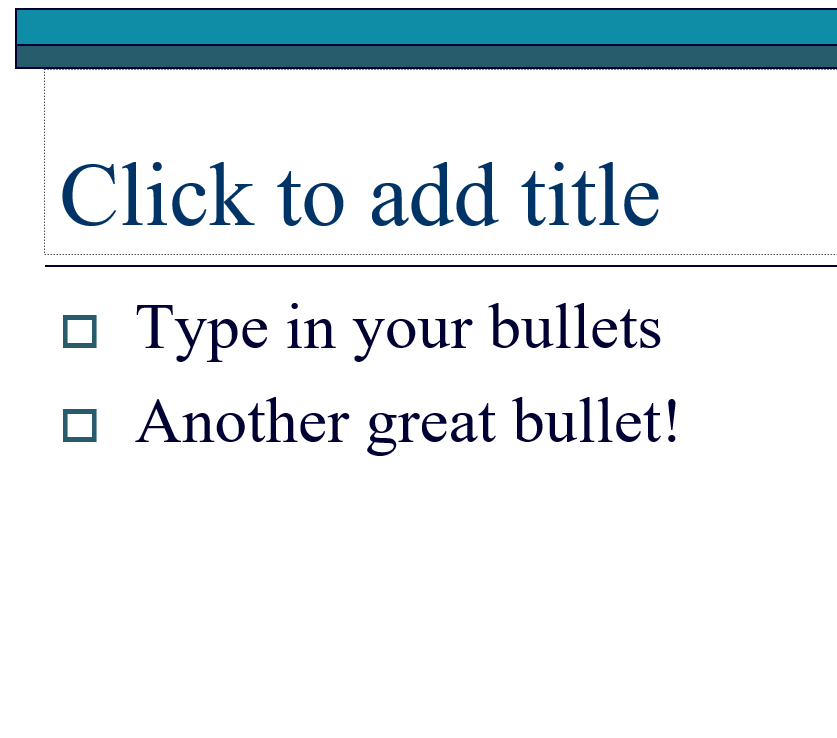 Google SlidesSlide with Bullets
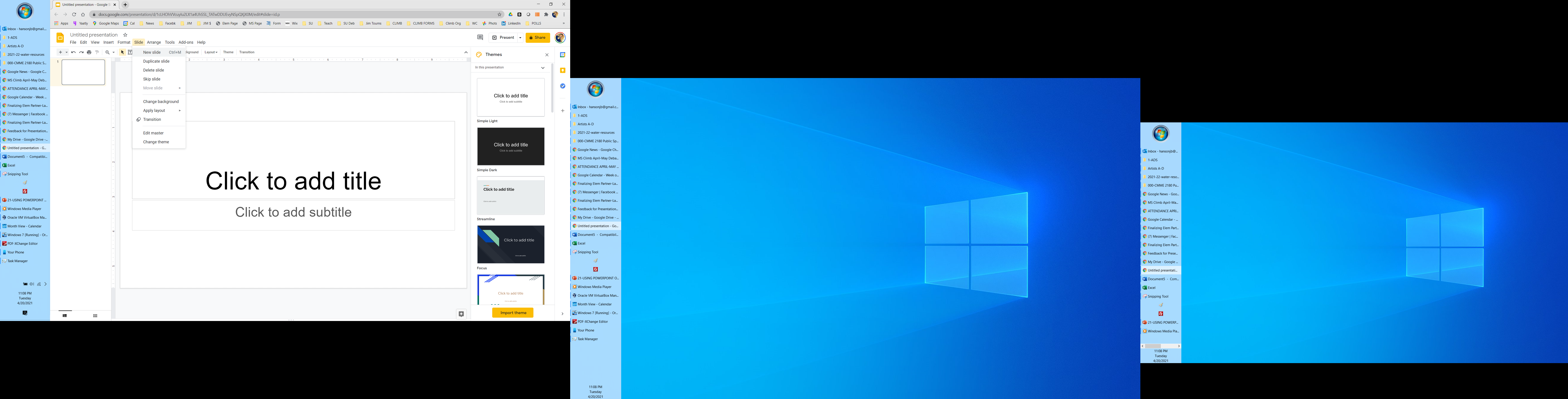 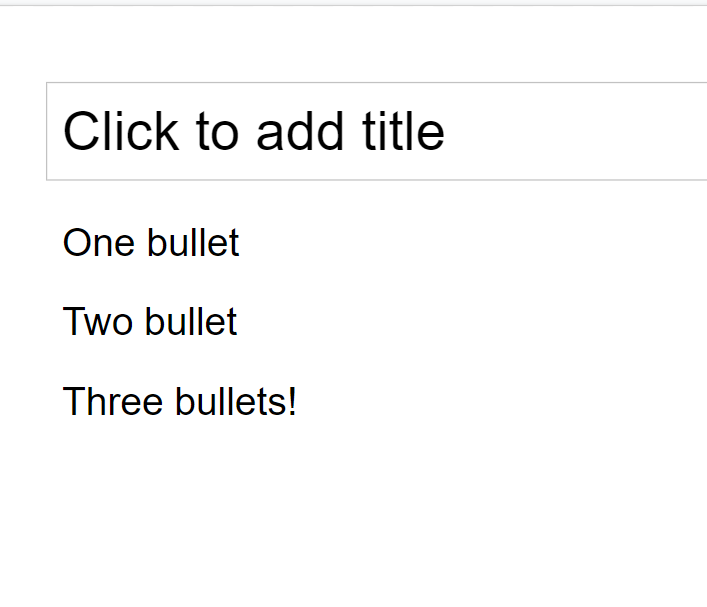 Do a Bullets Slide!
PowerPoint:Slide with Picture
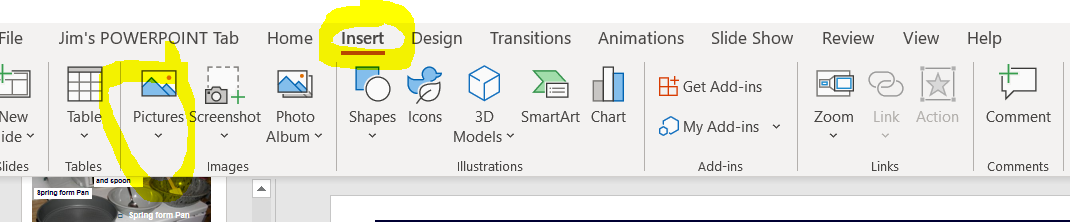 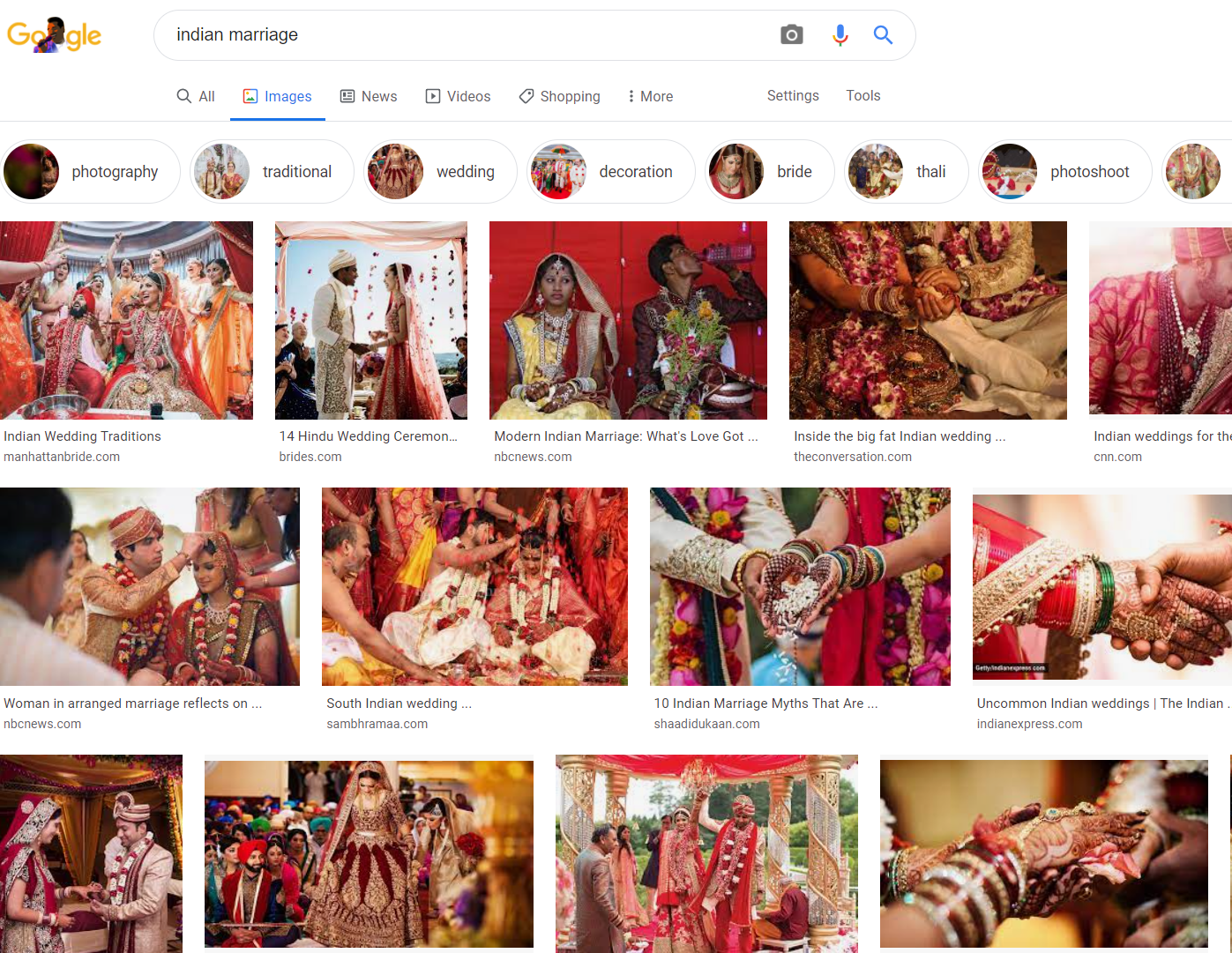 Google SlidesSlide with Picture
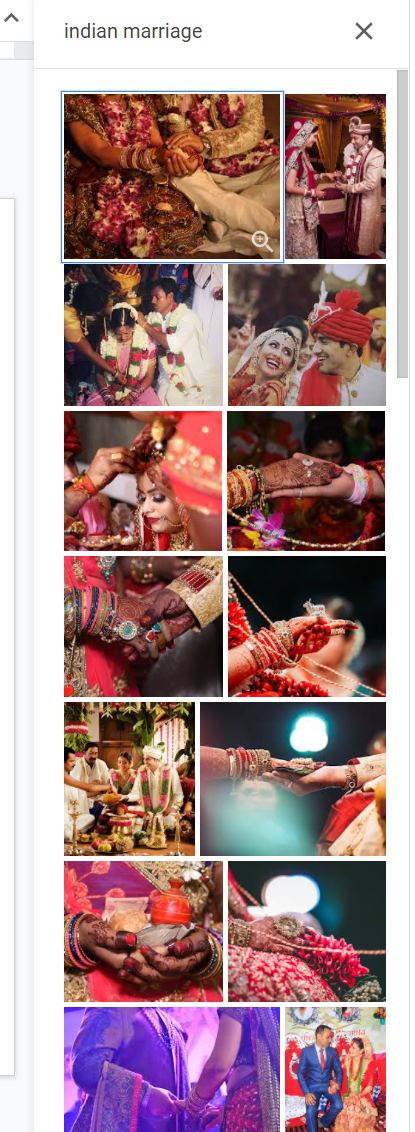 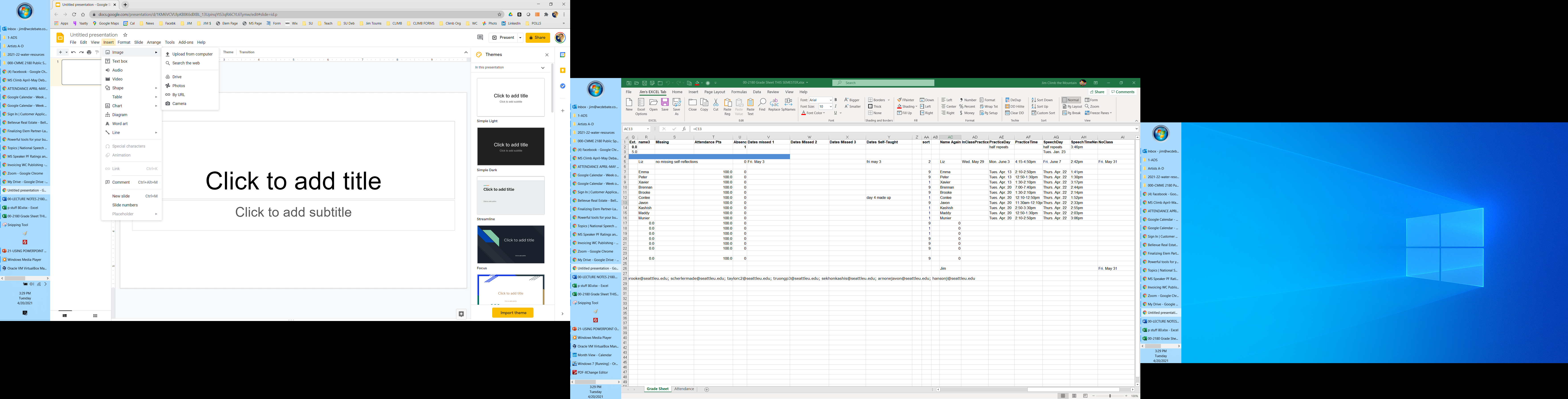 Do a Picture Slide!
PowerPointAnimate Bullets & Pictures
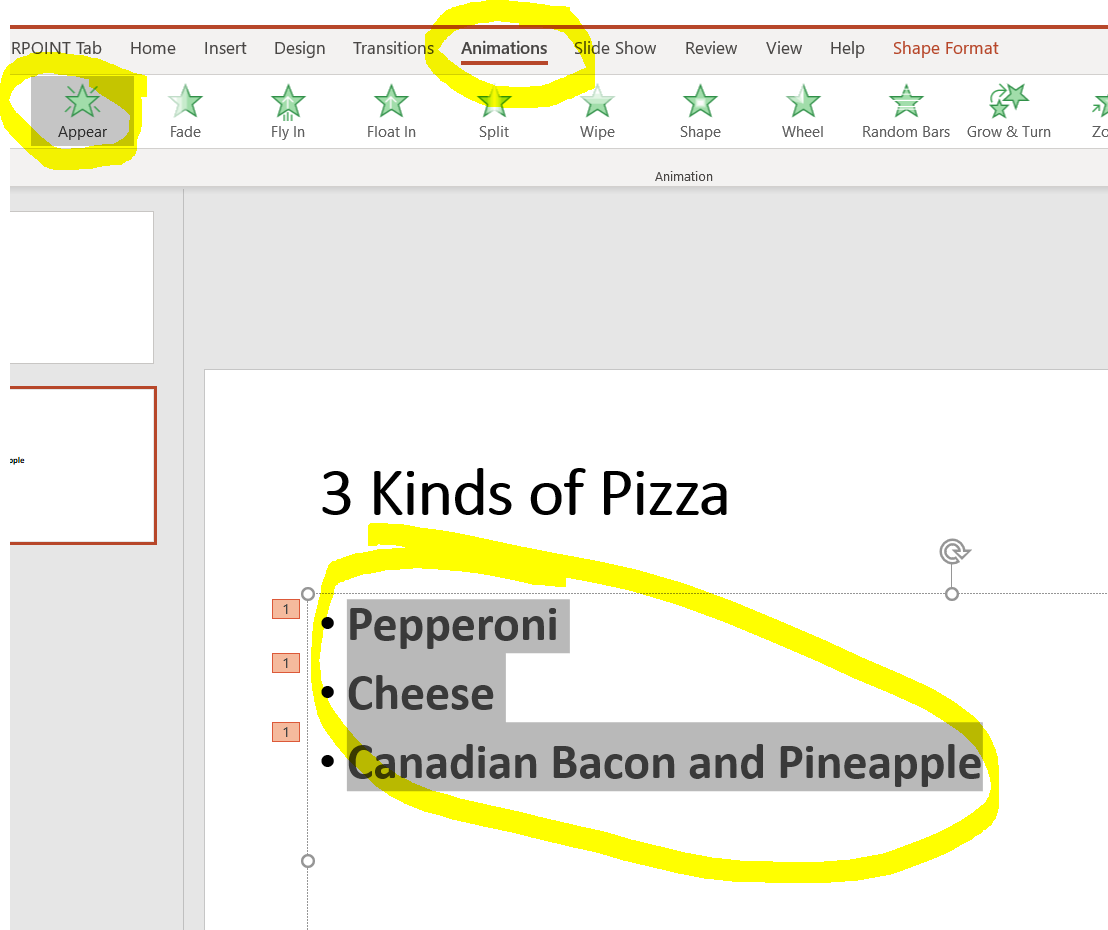 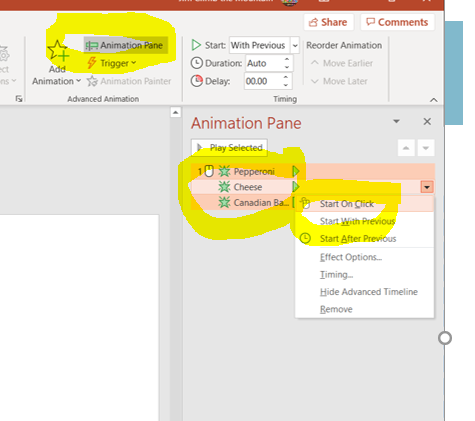 Google SlidesAnimate Bullets & Pictures
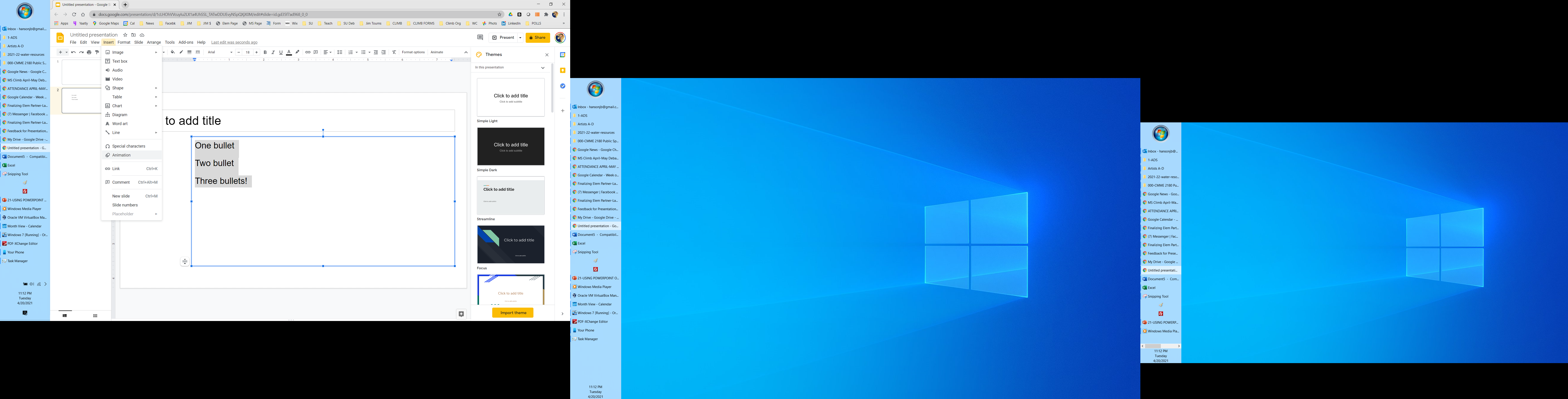 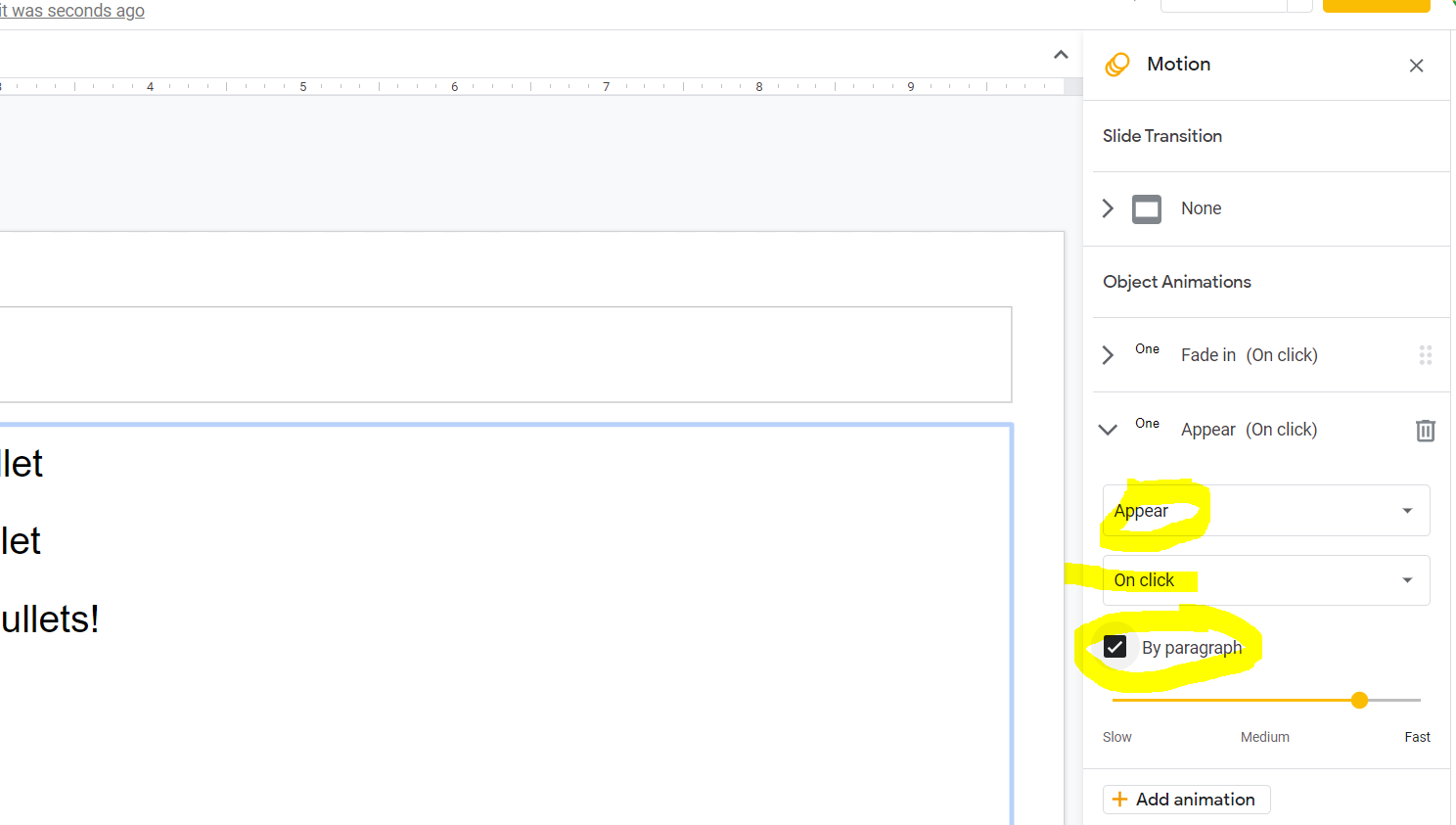 Animate your Pics and Bullets!
PowerPointSlide with Video
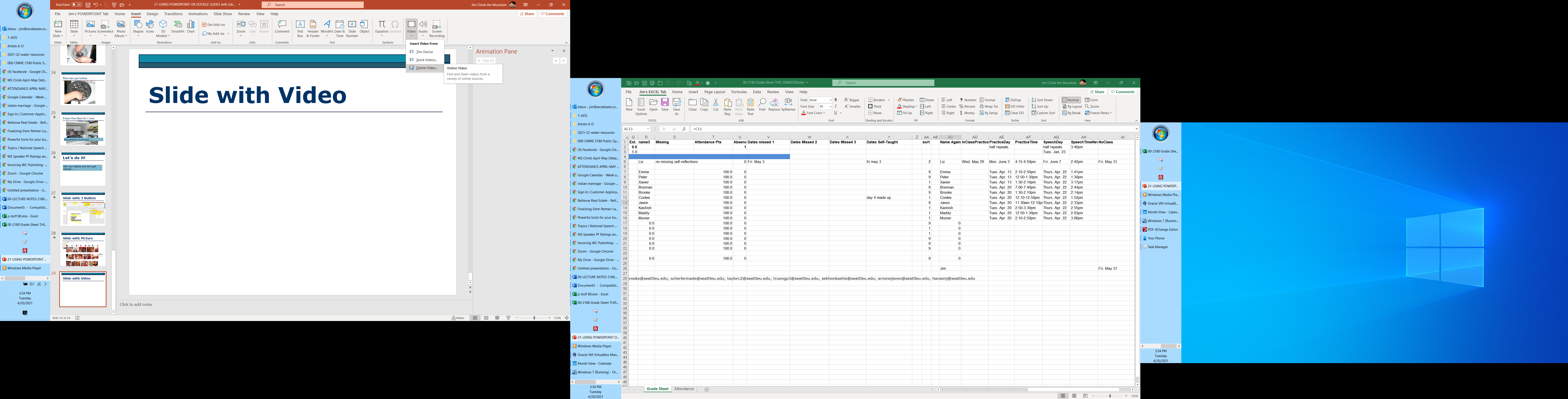 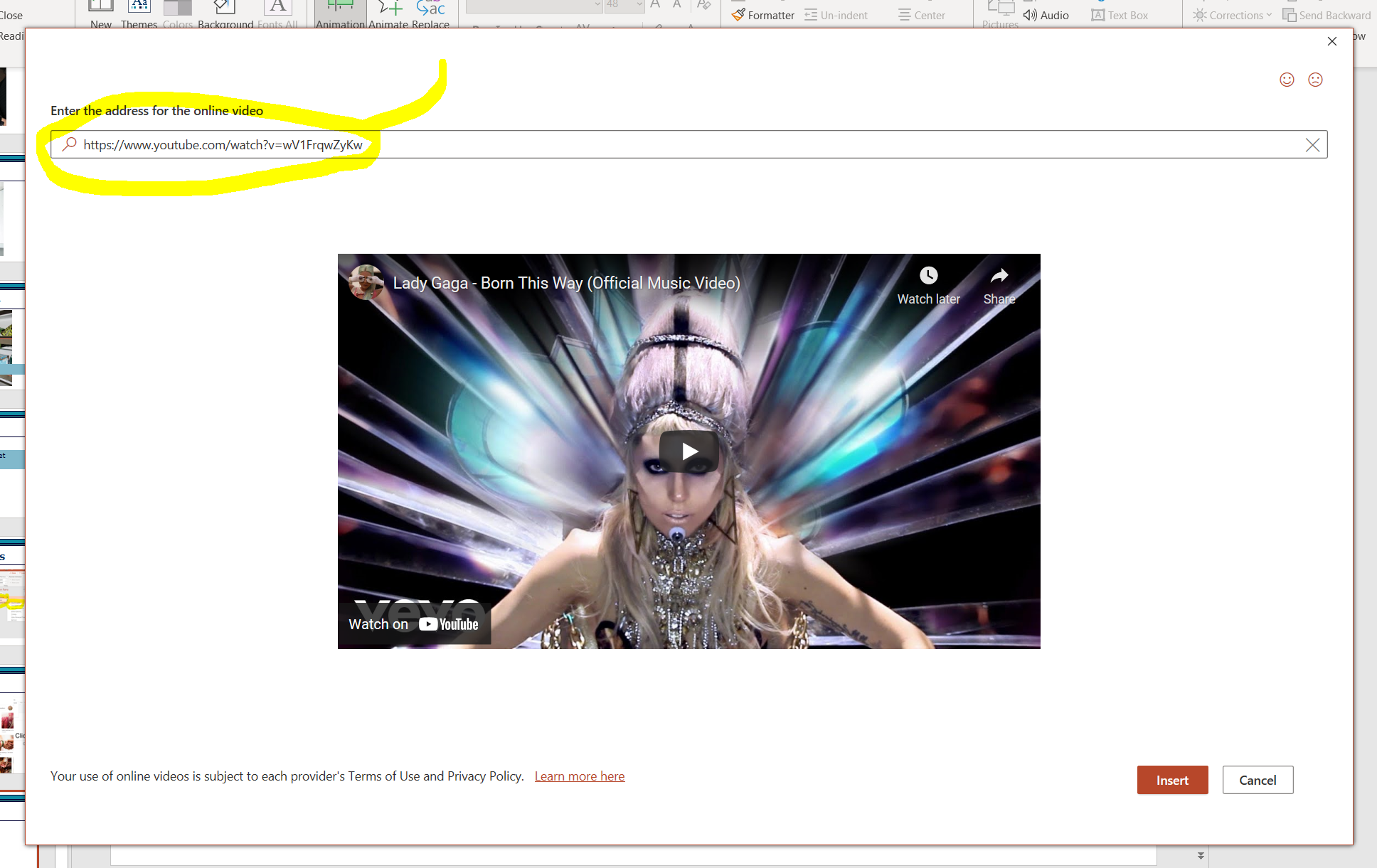 Google SlidesSlide with Video
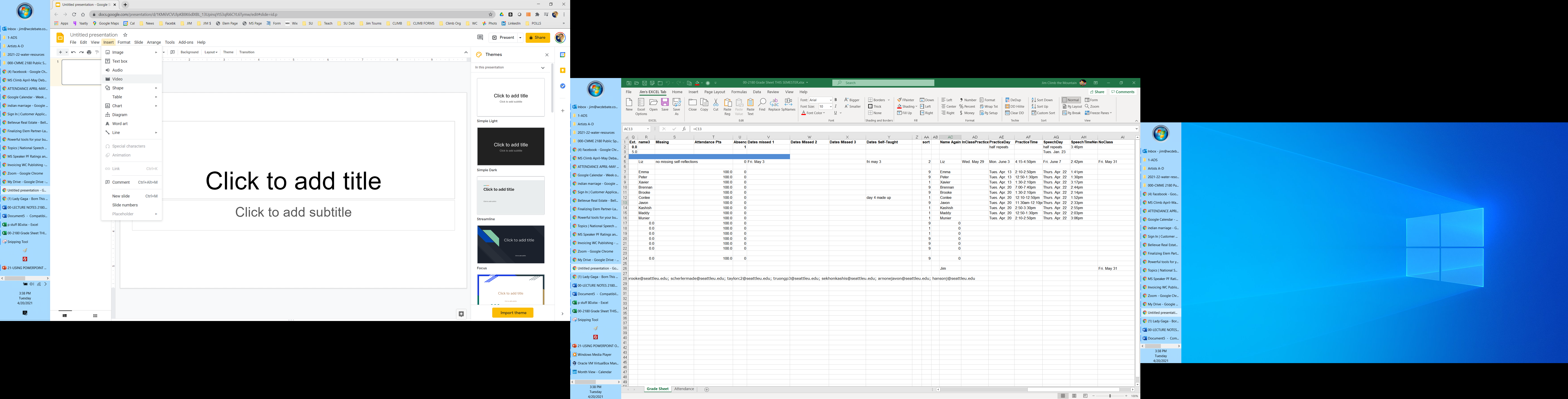 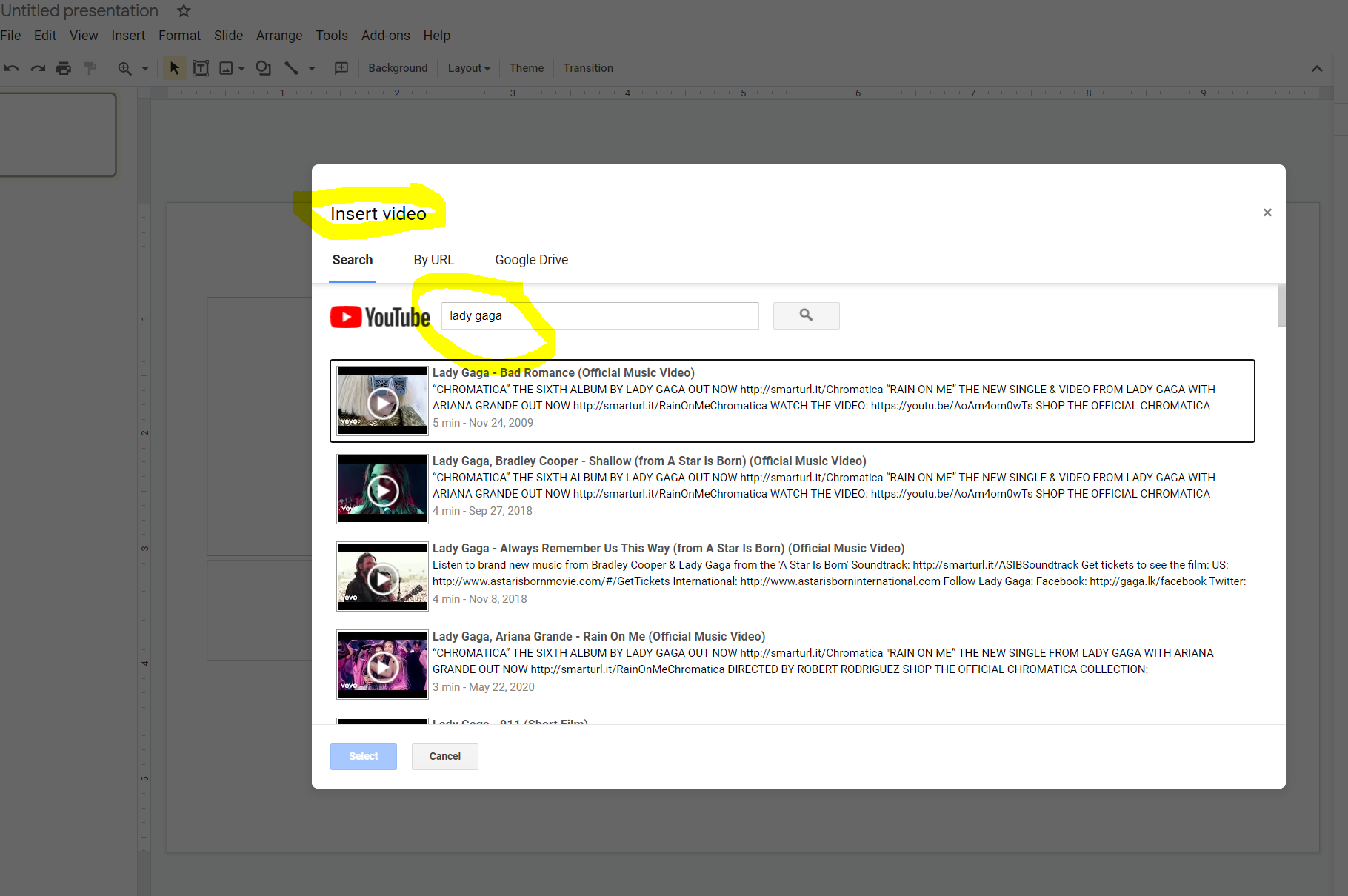 Add a Video to your Slide!
Sound? Zoom . . . Click “Share Computer Sound”
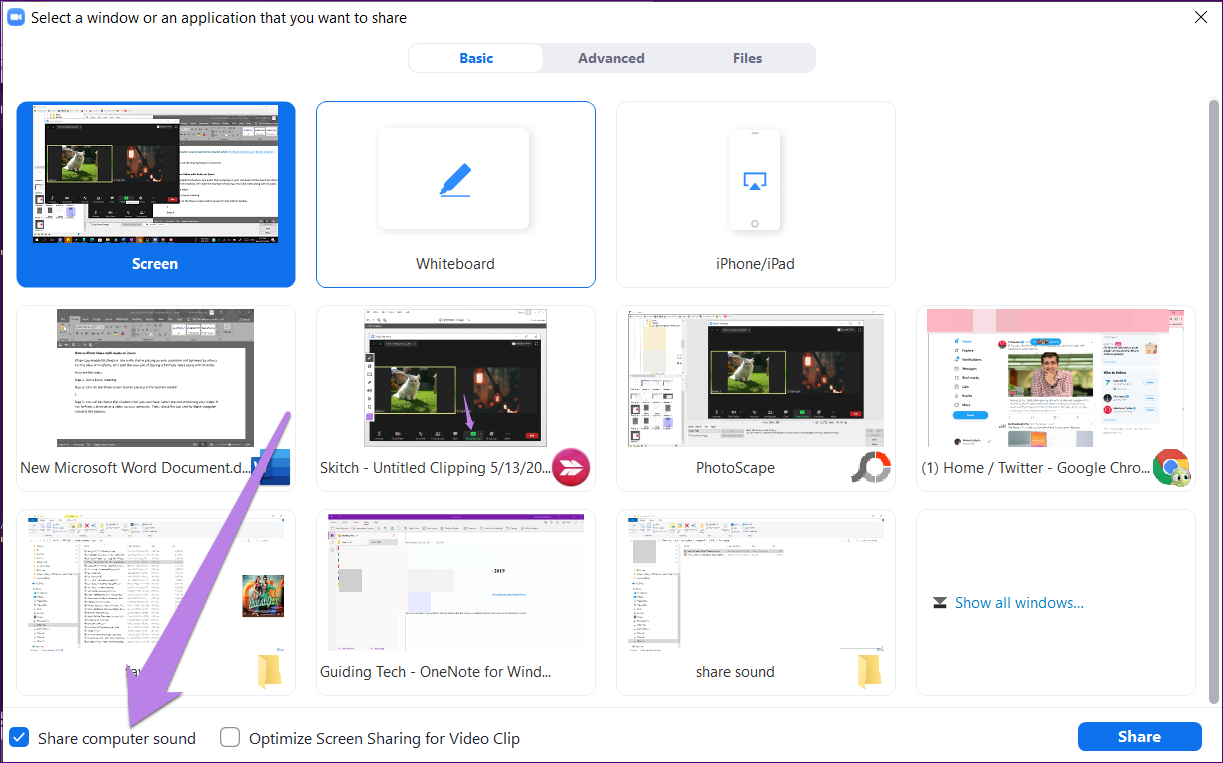 PowerPointTheme your Slides
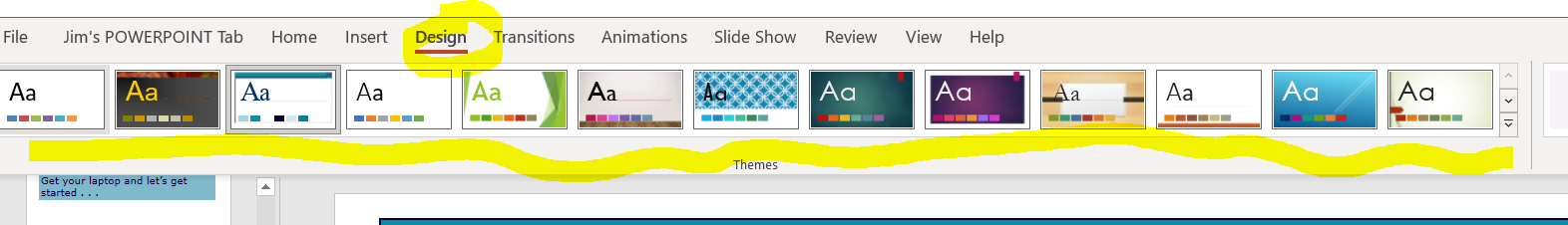 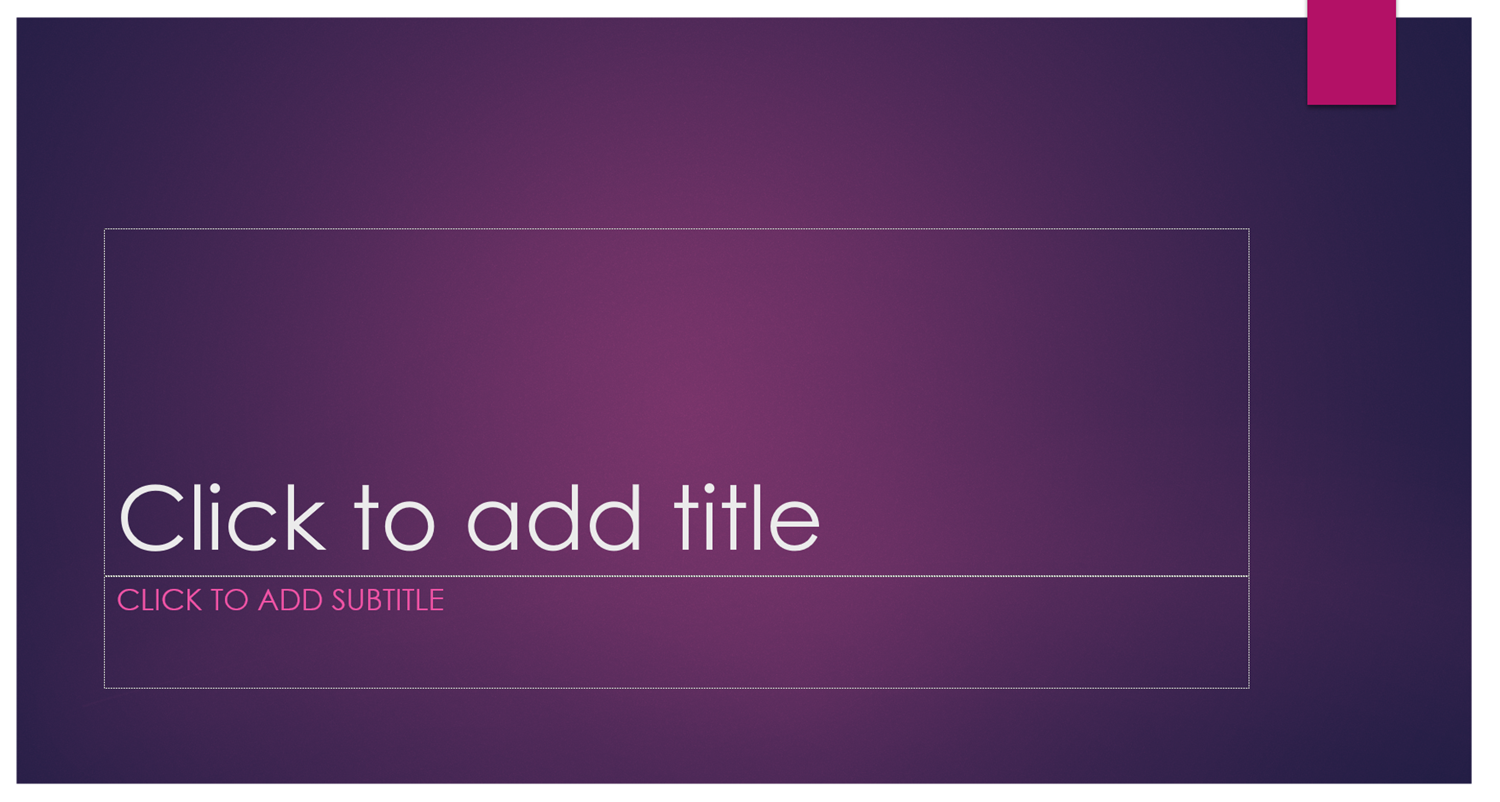 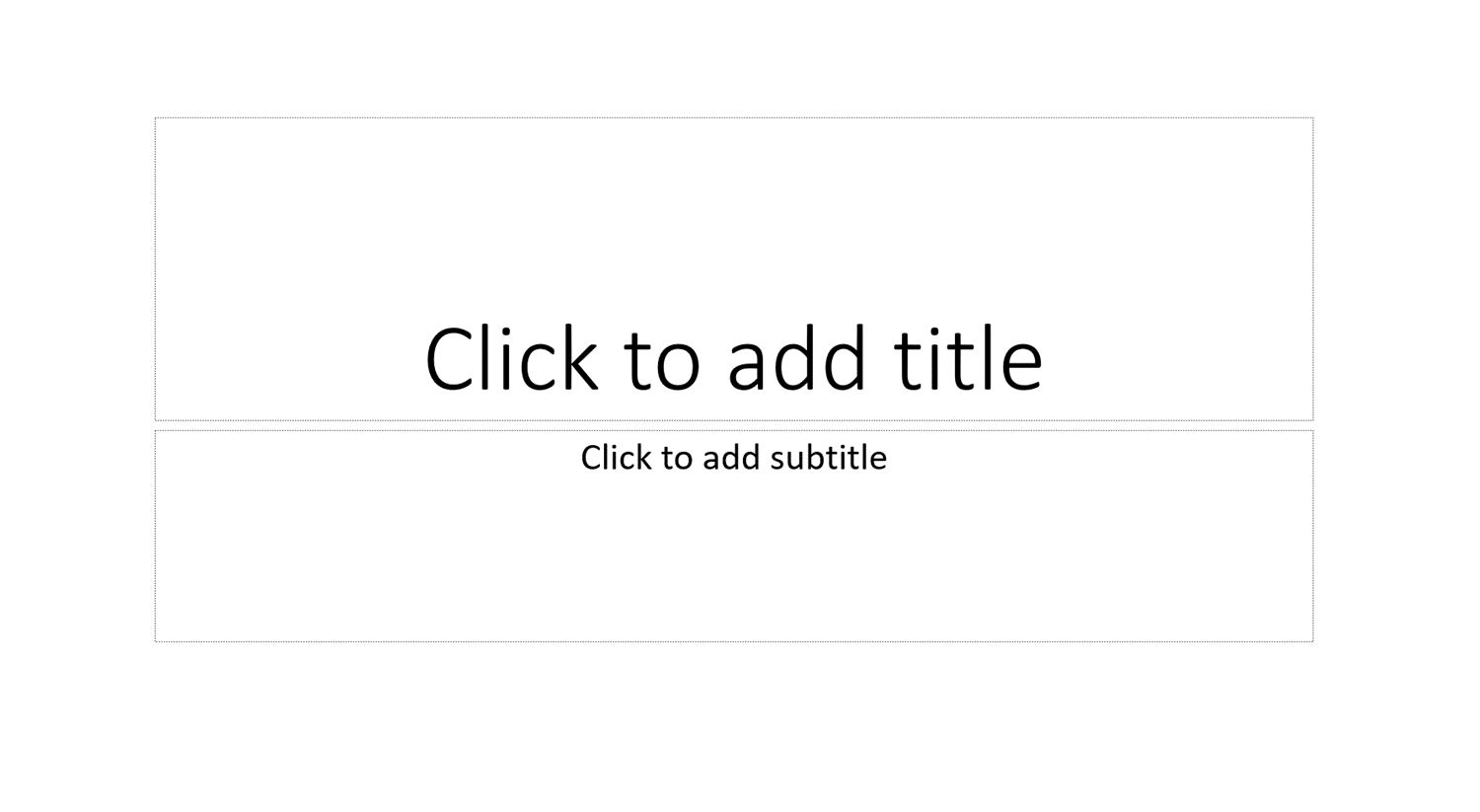 Google SlidesTheme your Slides
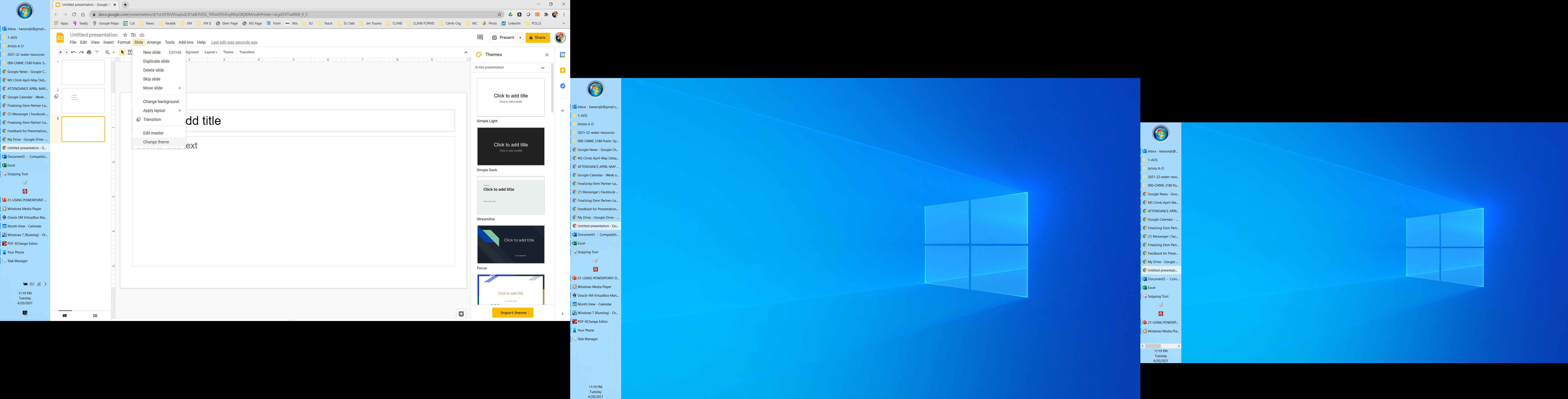 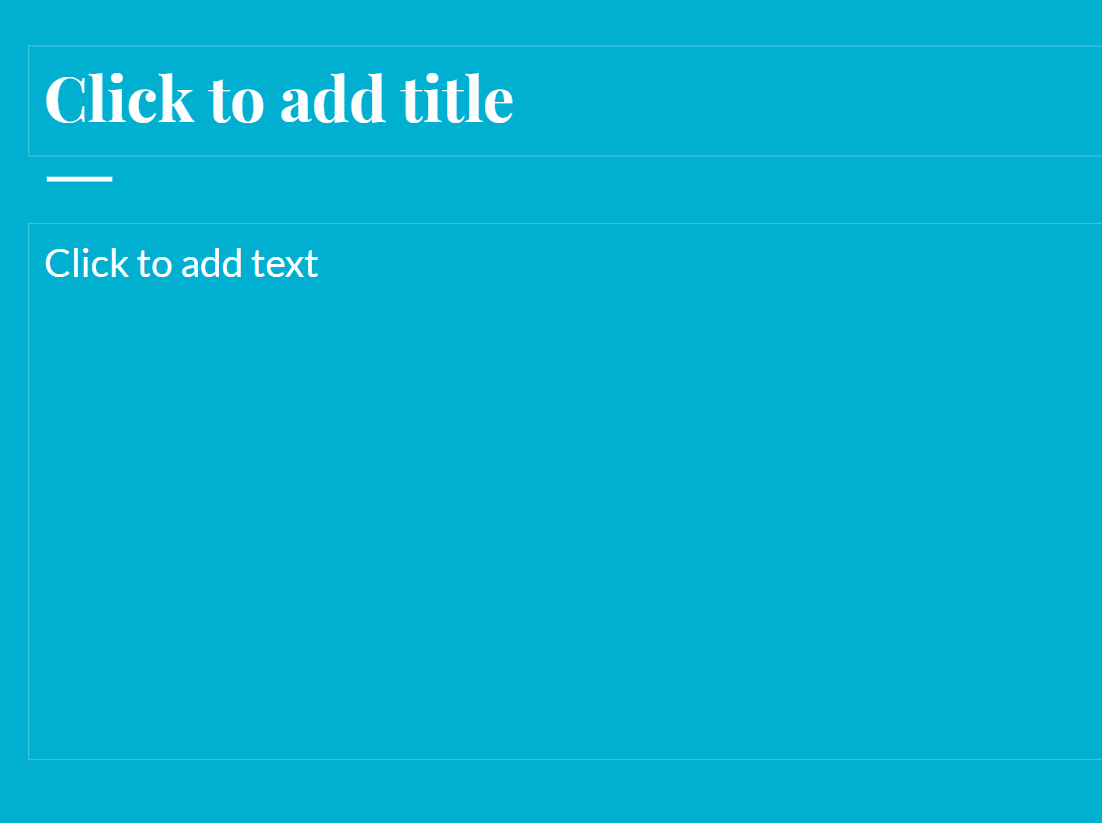 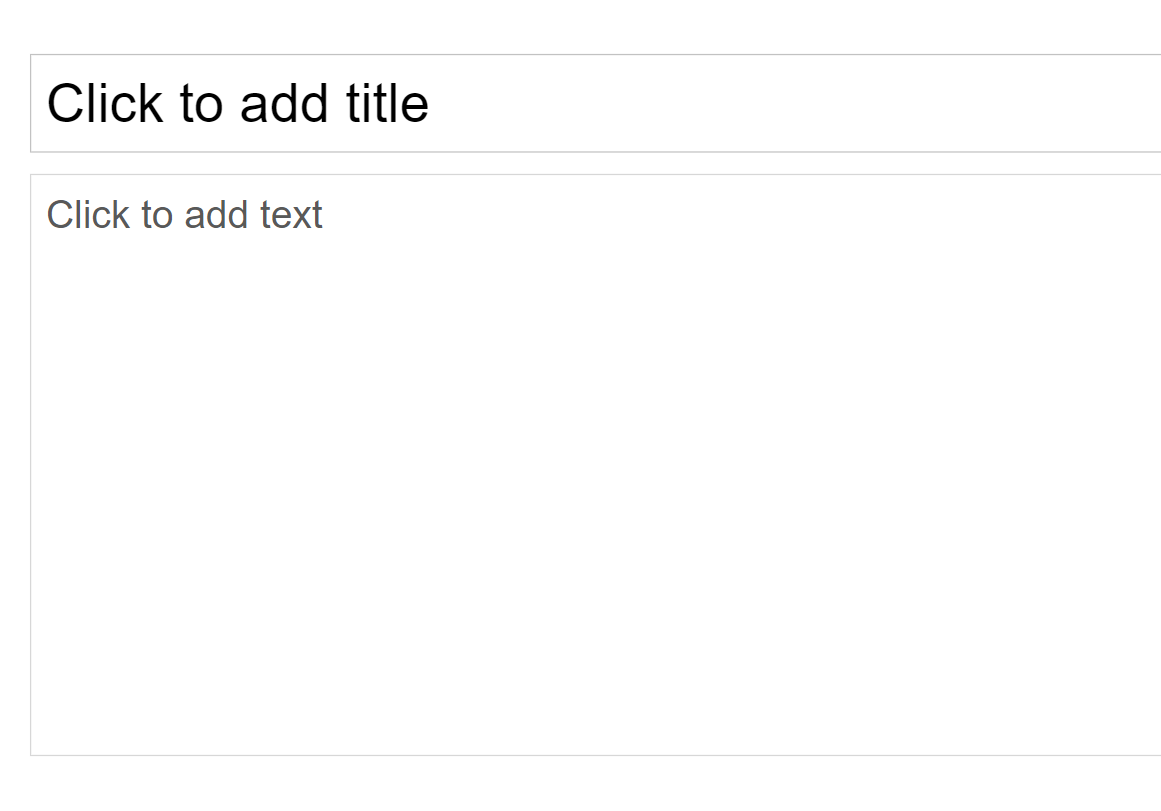 Theme your Slides!
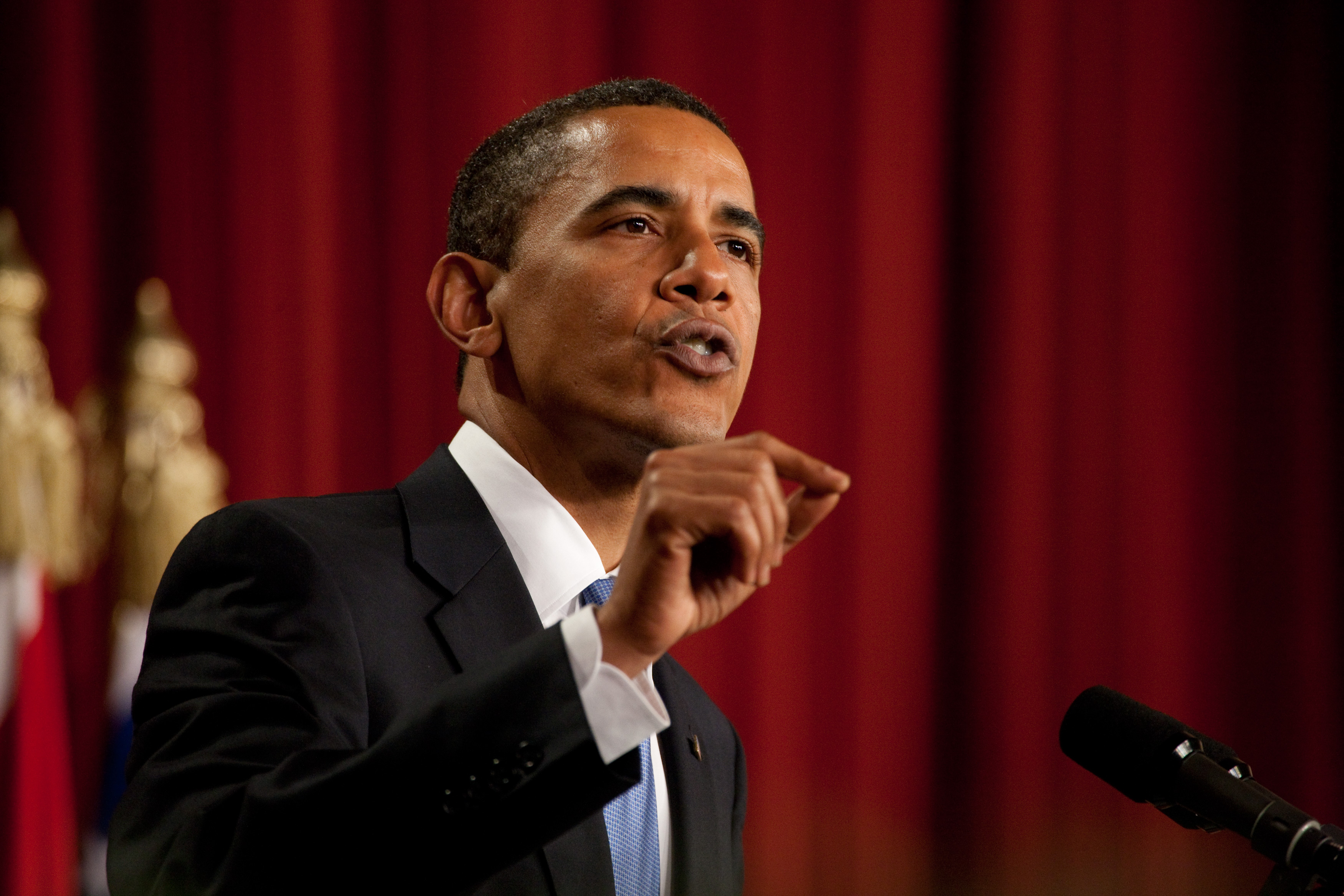 NEXT WEEK!
We’ll get supporting material added in
We’ll get an Intro and Conclusion added in
You should do a bit of research on the topic—look for interesting stories and statistics on the topic!